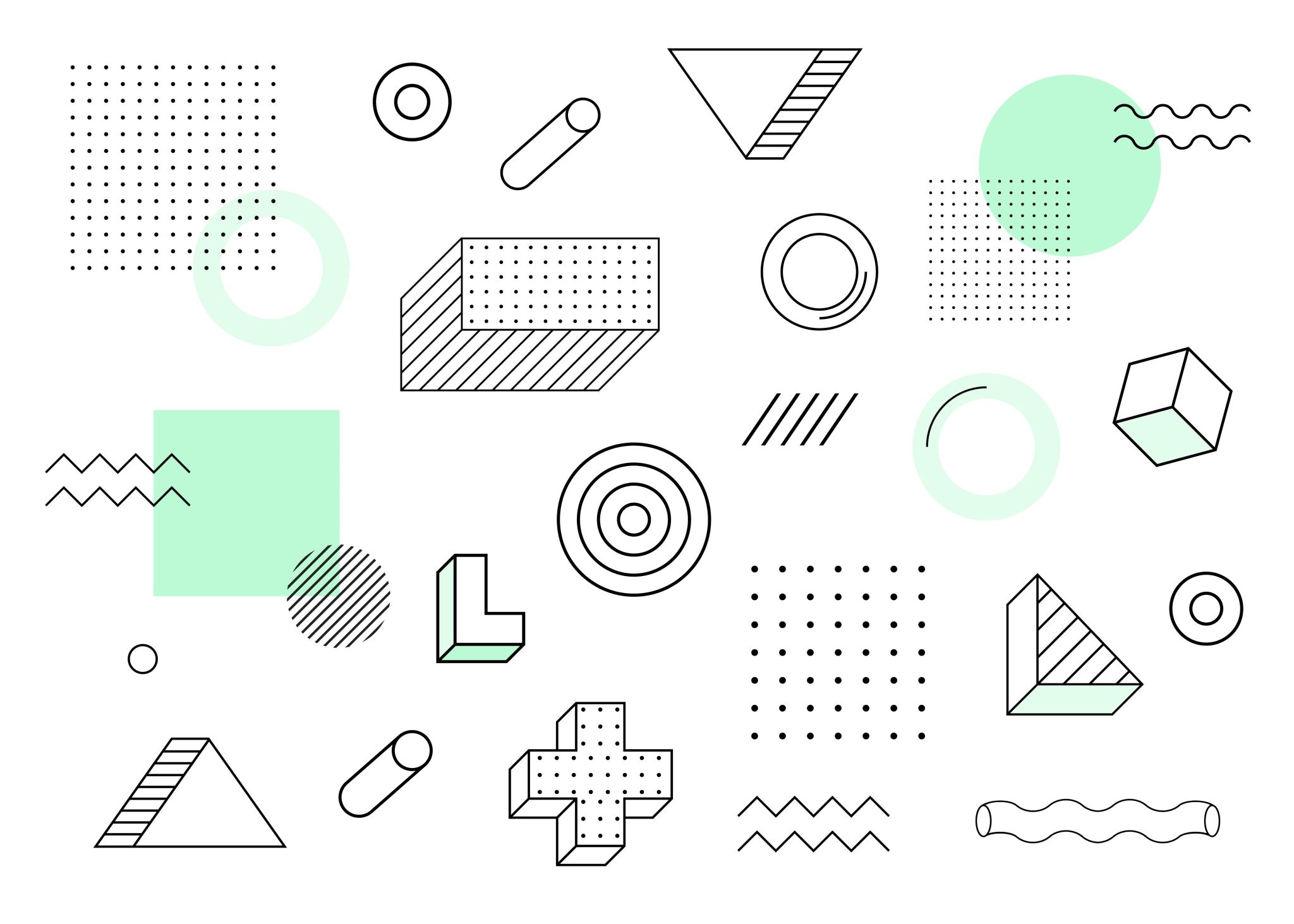 Mathématiques
Mercredi 1er avril
Bande numérique – compter à rebours
Calcul mental : les doubles – Additions de 2 nombres à 2 chiffres
Lecture tableau double entrée
Bande numérique
Demander à votre enfant de mettre le doigt sur 25. Demander lui ensuite combien faut-il pour aller jusqu’à 30 ? Jusqu’à 35 ? Jusqu’à 50 ?
Compte à rebours : 2 en 2
Demander à votre enfant de 
Compter en reculant de 2 en 2.
Il peut pointer de son doigt les ronds
Pour arriver jusqu’à 0.
Calcul mental : les doubles / Aide à la mémorisation
Pour faciliter la mémorisation des doubles, un point d’appui important en calcul mental, on
va aider les élèves à les associer à une image mentale.
Demander à votre enfant d’autres idées pour illustrer les doubles. Vous pouvez me les envoyer par mail si vous le souhaitez.
Calcul mental : addition en ligne de 2 nombres à 2 chiffres
Calcule l’addition suivante :
 27 + 12 =

Pour aider votre enfant, vous pouvez lui donner du matériel de manipulation (briques de légos, allumettes, cure-dents…)
Calcul mental : Addition en ligne de 2 nombres à 2 chiffres
Résolution de problème
Résolution de problème : correction
Lecture d’un tableau à double entrée
Vous trouverez dans la diapo suivante une Fiche Tarifs parc. Laisser votre enfant lire/regarder l’affiche en silence ; puis la lire avec lui et bien expliciter de quelle façon on la lit et où se trouvent les informations.
 Lui demander d’écrire : 
1. le prix d’une entrée au Grand 8 pour un adulte ; 
2. le prix d’une entrée à la Grande roue pour un enfant ;
3. l’attraction pour un adulte qui coute 7 € ;
4. le prix total pour une famille : la mère, le père et un enfant qui prennent une entrée à la Grande roue
Lecture tableau à double entrée
Inviter votre enfant à suivre 
du doigt les lignes et colonnes
pour faciliter la lecture.
le prix d’une entrée au Grand 8 pour un adulte ; 

2. le prix d’une entrée à la Grande roue pour un enfant ;

3. l’attraction pour un adulte qui coute 7 € ;

4. le prix total pour une famille : la mère, le père et un enfant qui prennent une entrée à la Grande roue
Lecture tableau à double entrée
Le prix d’une entrée au Grand 8 pour un adulte est de 5 euros.

2. le prix d’une entrée à la Grande roue pour un enfant est de 6 euros.

3. l’attraction pour un adulte qui coute 7 euros est la grande roue.

4. le prix total pour une famille : la mère, le père et un enfant qui prennent une entrée à la Grande roue est 20 euros : 7 + 7 + 6 = 20